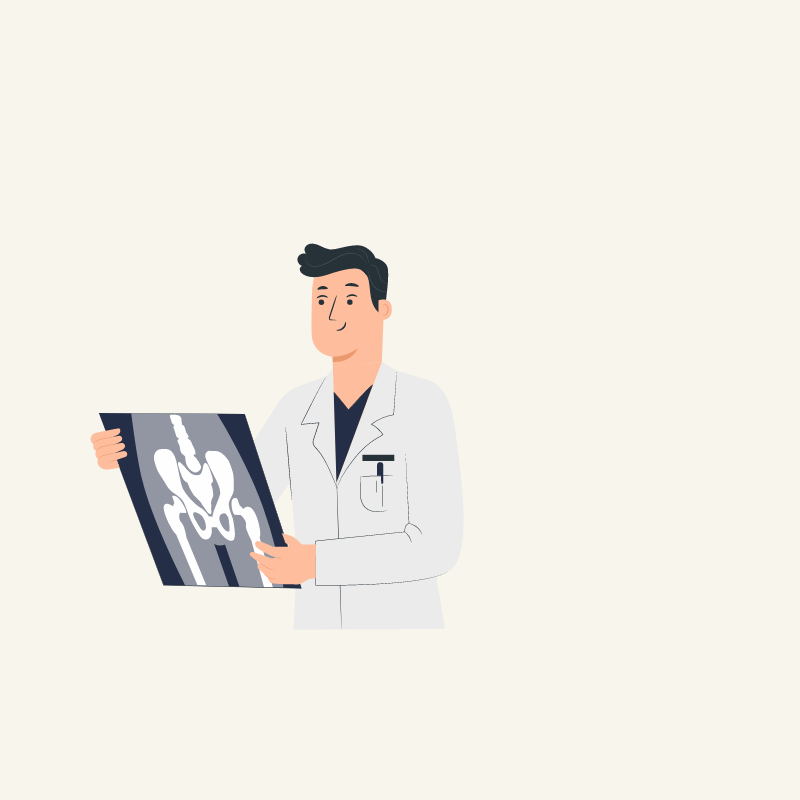 MASA NIFAS (PEURPERIUM)
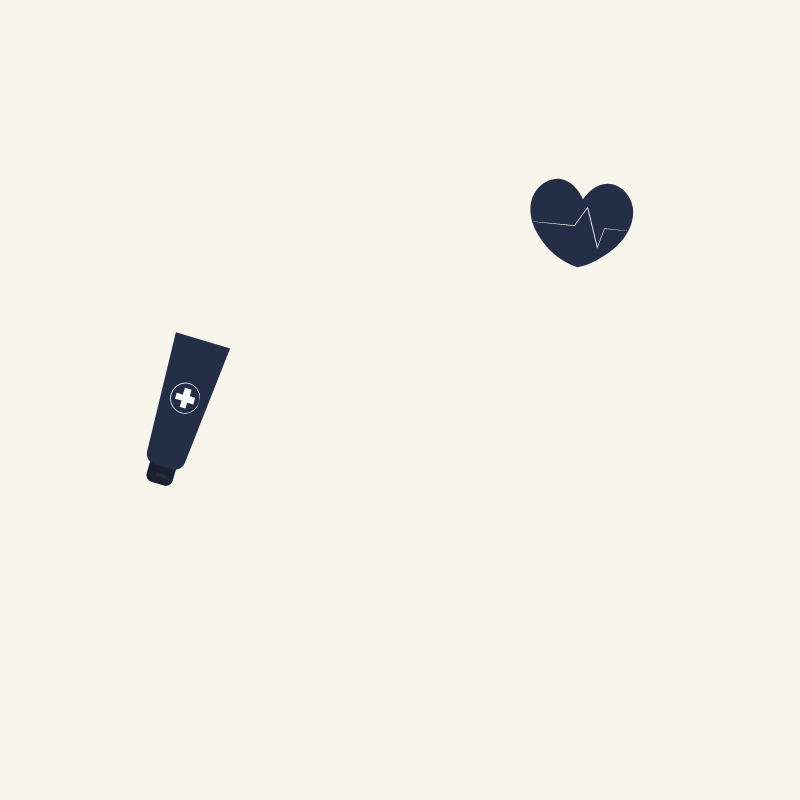 Nadiva Salsabilla Anugraha Putri
1810211069
DEFINISI
Masa nifas adalah masa dimulai beberapa jam sesudah lahirnya plasenta sampai 6 minggu setelah melahirkan ( Sarwono Prawirahardjo, 2008).

Masa nifas dimulai setelah kelahiran plasenta dan berakhir ketika alat alat kandungan kembali seperti keadaan sebelum hamil yang berlangsung kira kira 6 minggu. (Abdul Bari,2000: 122)


Perubahan organ reproduksi ini disebut involusi
Tahapan Masa Nifas
Puerperium Dini 
Merupakan masa pemulihan awal dimana ibu diperbolehkan untuk berdiri dan berjalan jalan. Ibu yang melahirkan pervagina tanpa komplikasi dalam 6 jam pertama setelah kala IV dianjurkan untuk mobilisasi segera 


Puerperium Intermedial 

Suatu masa pemulihan dimana organ organ reproduksi secara berangsur angsur akan kembali ke keadaan sebelum hamil. Masa ini berlangsung selama kurang lebih 6 minggu atau 42 hari
Tahapan Masa Nifas
Remote Puerperium 
Waktu yang diperlukan untuk pulih dan sehat kembali dalam keadaan sempurna terutama bila ibu selama hamil atau waktu persalinan mengalami komplikasi. Rentang waktu remote puerperium berbeda untuk setiap ibu, tergantung dari berat ringannya komplikasi yang dialami selama hamil atau persalinan.
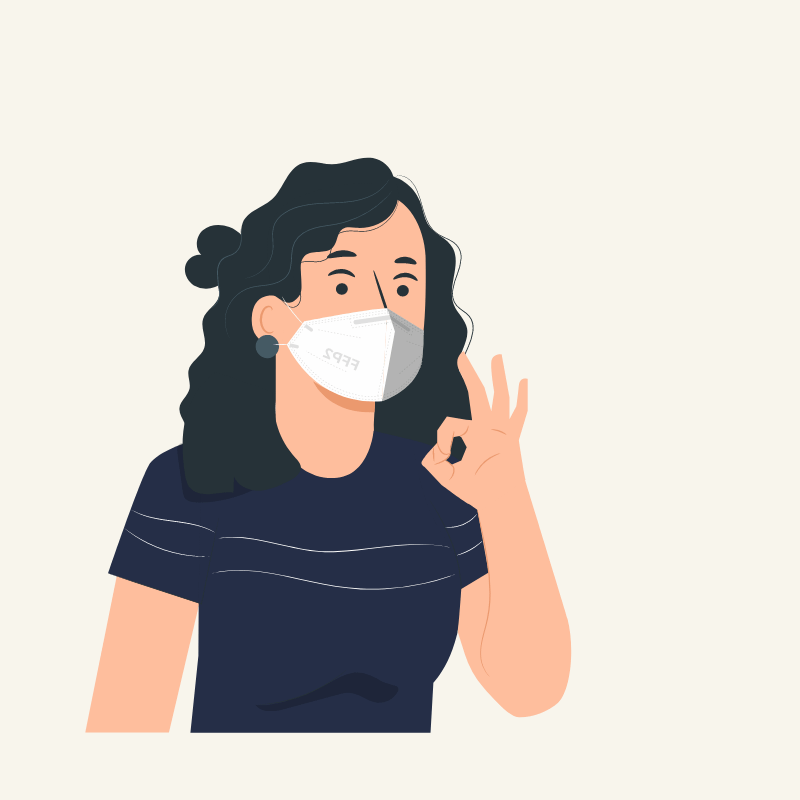 Involusi Organ Reproduksi
Uterus
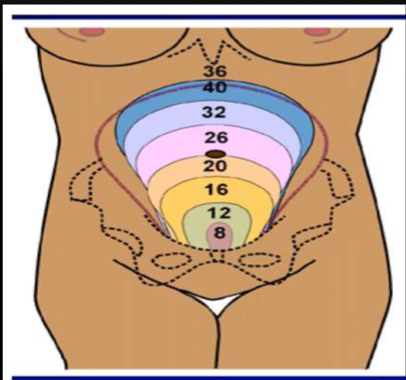 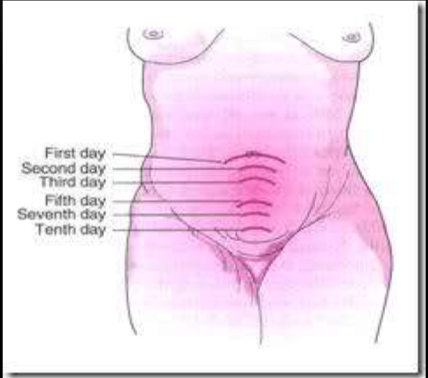 Uterus berangsur angsur menjadi kecil sehingga akhirnya akan kembali seperti sebelum hamil
Tinggi fundus uteri dan berat uterus menurut masa involusi
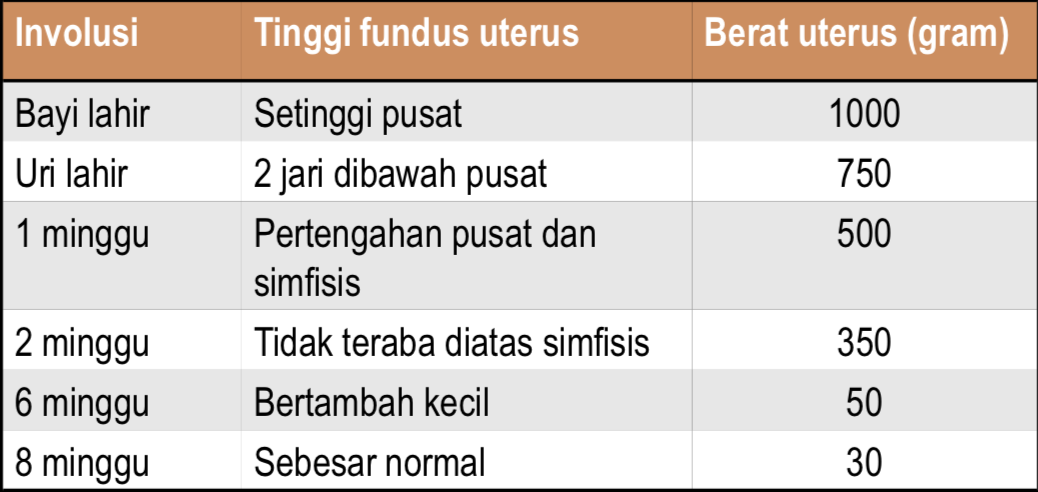 Serviks
Setelah bayi lahir, tangan masih dapat masuk ke rongga Rahim 
Setelah persalinan, bentuk serviiks agak menganga seperti corong berwarna merah kehitaman, konsistensinya lunak, kadang disertai perlukaan perlukaan kecil 
Setelah 7 hari hanya dapat dilalui 1 jari
Ligamentum
Setelah bayi lahir ligamentum rotundum menjadi kendor dan secara berangsur angsur menjadi mengecil dan pulih kembali sehingga uterus jatuh kebelakang dan menjadi retrofleksi
Lochia
Lochia  sekret yang berasal dari kavum uteri dan vagina dalam masa nifas 

Lochia rubra  berisi darah segar dan sisa sisa selaput ketuban, selsel desidua, vernik kaseosa, lanugo, dan meconium, selama 2 hari pasca persalinan 

Lochia sanguinoleta  berwarna merah kekuningan berisi darah dan lendir, hari ke 3 - 7 pasca persalinan 

Lochia serosa  berwarna kekuningan,cairan tidak berdarah lagi, pada hari ke 7 - 14 pasca persalinan 

Lochia alba  cairan putih,setelah 2 minggu 

Lochia purulenta  terjadi infeksi, keluar cairan seperti nanah dan berbau busuk 

Lochiostatis  lochia tidak lancar keluar
Luka Luka
Luka pada jalan lahir akan sembuh dalam 6 -7 hari bila tidak disertai infeksi
Rasa Sakit
Rasa sakit (after pain) atau mulas mulas yang disebabkan kontraksi otot Rahim, biasanya akan menghilang 2—4 hari pasca persalinan
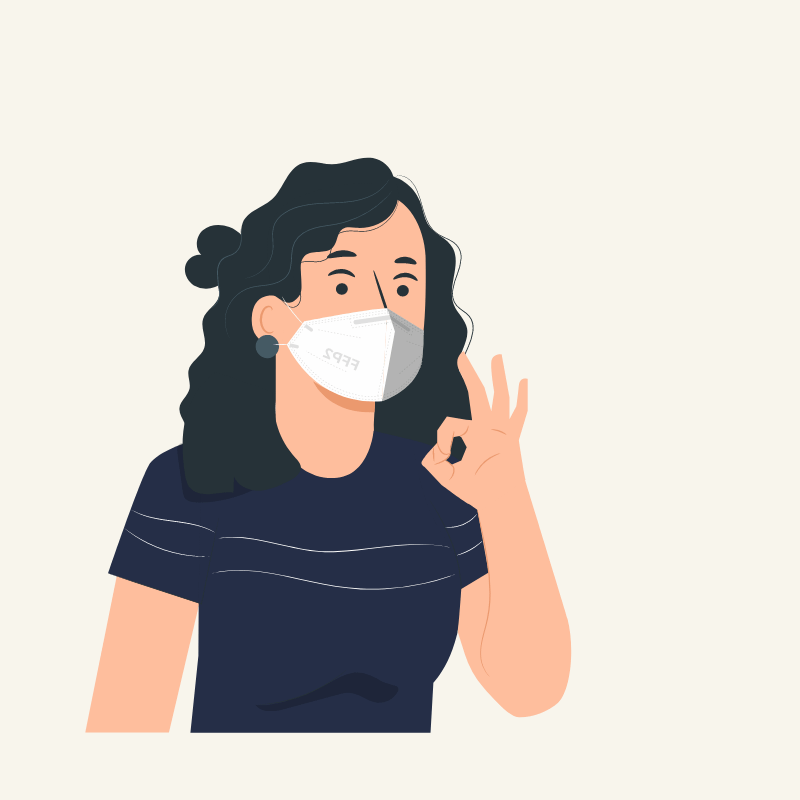 INFEKSI NIFAS
Definisi
infeksi pada traktus genitalia setelah persalinan, dimana suhu 38 derajat celcius atau lebih, terjadi antara hari ke 2-10 post partum
Etiologi
Penyebab yang terbanyak dan lebih dari 50% infeksi nifas adalah streptococus anaerob yang sebenarnya adalah flora normal jalan lahir 

Jalan bakteri masuk kedalam alat kandungan
Eksogen (bakteri datang dari luar) 
Autogen (bakteri masuk dari tempat lain dalam tubuh)
Endogen (dari jalan lahir itu sendiri)
Bakteri lain yang menyebabkan infeksi nifas 
Streptococus heamoliticus aerobik 
Menyebabkan infeksi yang berat yang secara eksogen masuk ditularkan dari penderita lain, alat-alat yang tidak steril, tenaga penolonng. 
Staphylococus aereus 
Masuk secara eksogen , infeksi sedang, ditemukan sebagai infeksi dari RS 
Escherichia coli 
Berasal dari kandung kemih dan rectum 
Clostridium welchii 
kuman anaerobik yang sangat berbahaya, sering ditemukan pada abortus kriminalis dan partus yang ditolong oleh dukun
Faktor Predisposisi
Kurang gizi/ malnutrisi 
Anemia 
Higenitas buruk 
Kelelahan 
Proses persalinan bermasalah :
Partus lama 
Korioamnionitis 
Persalianan traumatik
Gejala Klinis
Gejala seperti septikemia akut 
Ibu lemah tampak sakit berat 
Keadaan umum buruk 
Kesadaran emnurun, gelisah 
Suhu badan >38 c 
Nadi cepat dan lemah 140 – 160 x / menit 
Sesak napas 

Tanda 
Lochia berbau, bernanah 
Involusi uterus buruk 
Lekositosis 
Kultur darah ditemukan bakteri pathogen
THANK YOU